Eduard Štorch
10. 4. 1878, Ostroměř u Hořic – 
25. 6. 1956, Praha
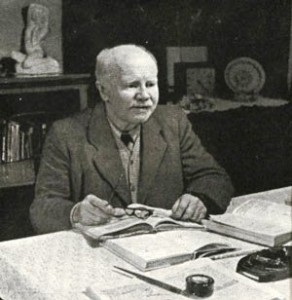 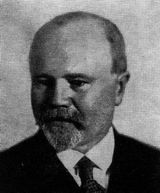 ŽIVOT
Eduard Štorch se narodil v Ostroměři u Hořic (Východní Čechy).
Otec pracoval jako správce vodárny, proto se rodina často stěhovala.
Prošel několika obecnými školami ve východních Čechách. Střední školu absolvoval v Hradci Králové, pokračoval na učitelském ústavu, kde roku 1897 maturoval a stal se učitelem.
VŠESTRANNÉ ZÁJMY
Od svého mládí byl Eduard Štorch veřejně velmi činný a měl všestranné zájmy.
K nejvýznamnějším oblastem jeho zájmů patřily archeologie, činnost pedagogická, spisovatelská                    a novinářská.
ŠKOLA V PŘÍRODĚ
Na přelomu století se stal Eduard Štorch učitelem                  v Mostě.
Usiloval o spojení školy s pobytem dětí v přírodě. Skutečnou školu v přírodě prakticky vyzkoušel               v letech 1926-1930 na své proslulé Dětské farmě, kterou vybudoval z vlastních prostředků                               na Libeňském ostrově.
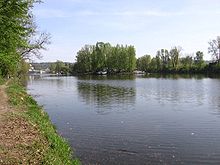 Severní část Libeňského ostrova
VÝBORNÝ UČITEL
V roce 1903 ho přijala do zaměstnání Pražská městská rada.
V Praze se usadil trvale, vyučoval na různých pražských školách.
Eduard Štorch byl výborným učitelem. Vodil pražské děti o nedělích do přírody okolo Prahy, vedl kursy plavání, bruslení a skautský tábornický oddíl.
O prázdninách pro ně pořádal levné zájezdy k moři              a v zimě lyžařské zájezdy do hor. Organizoval a vedl také četné lyžařské kurzy pro učitele a mládež.
REFORMA DĚJEPISU
Eduard Štorch bojoval také za reformu vyučování dějepisu.
Chtěl žákům dějepis co nejvíce přiblížit tak, aby se neučili jen data a strohá fakta, ale poznávali celkový život v historické době.
Ve 30. letech 20. století napsal s Karlem Čondlem trojdílnou učebnici - Pracovní učebnice dějepisu pro školy měšťanské, která byla na svou dobu velmi pokrokovou.
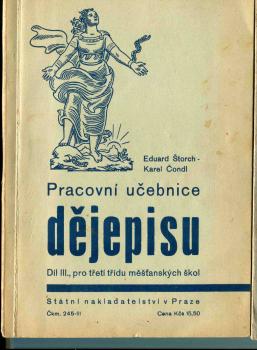 1. SVĚTOVÁ VÁLKA
Za 1. světové války byl Eduard Štorch zařazen                   do vojenského zdravotnictví. Poté tři roky působil jako školní inspektor v Bratislavě, ale pak opět pracoval v Praze.
Po vážném úrazu Eduard Štorch částečně oslepl                    a roku 1939 odešel do penze.
V dalších letech se věnoval literární tvorbě pro děti                 a mládež.
Archeologické sbírky ze svého pražského bytu prodal                 ve 20. letech Národnímu muzeu.

Písemnou pozůstalost a knihovnu odkázal Městskému muzeu v Hořicích poté, co mu režim zabral jeho rekreační domek v Lobči i půlku pražského bytu.

Písemnosti z hořického muzea byly v roce 1977 předány do Literárního archívu Památníku národního písemnictví ve Starých Hradech.
MUZEUM V LOBČI
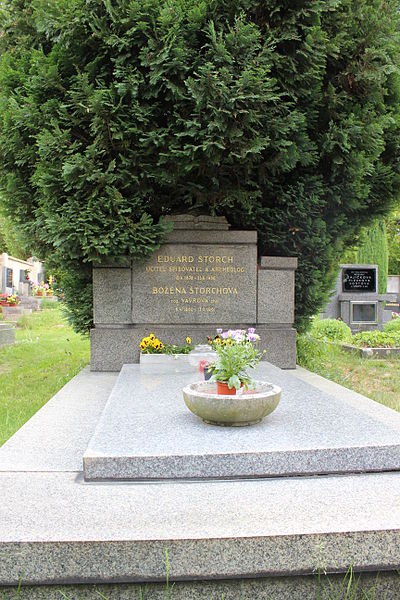 Eduard Štorch zemřel                    v Praze, pochován je však                v obci Lobeč na Mělnicku.



21. srpna 2010 bylo                            v budově obecního úřadu                v Lobči otevřeno Muzeum Eduarda Štorcha.
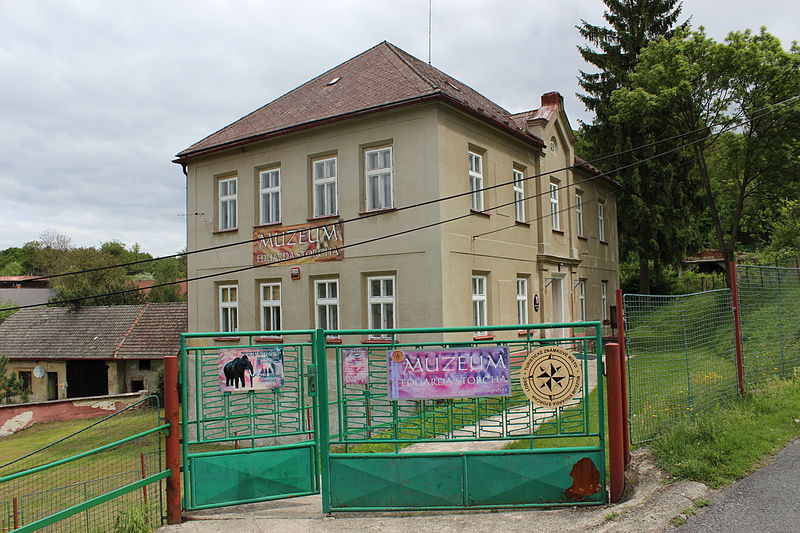 PŘEHLED DÍLA
Se znalostí dětské psychiky a spolu s vypravěčským talentem Eduard Štorch obohatil českou literaturu pro děti a mládež knihami o témata z doby pravěku               i z dalších dějinných období.

Na základě archeologických nálezů dovedl Eduard Štorch vyprávět poutavé děje a vyvolávat obraz dávného života obyvatel zvláště v okolí dřívější Prahy.
LOVCI MAMUTŮ
1907
kniha o době kamenné
Autor ji později několikrát přepracoval a stala se jeho nejznámějším dílem.
Román vypráví o životě pravěkých lovců z období mladšího paleolitu.
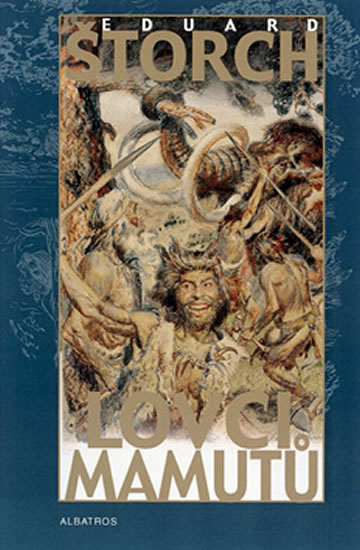 DALŠÍ DÍLA
U Veliké řeky - 1910, kniha se odehrává v povodí Veliké řeky, nynější Vltavy, v pražské kotlině                    před pěti tisíci lety.

Osada Havranů - 1930, vyprávění o životě                         a příhodách členů osady Havraního rodu, které se odehrávají v mladší době kamenné.
Režisér Jan Schmidt vytvořil v 70. letech volnou trilogii podle knih Eduarda Štorcha. První část se nazývá "Osada Havran", prostřední "Na veliké řece", závěrečná "Volání rodu".
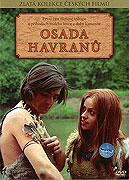 Příběhy z doby bronzové a železné
Bronzový poklad - 1932, příběh z doby bronzové byl inspirován nálezem bronzových jehlic pravěkých obyvatel na Sedlčansku.

V šeru dávných věků - 1920, čtyři povídky.

Volání rodu - 1934, dobrodružné vyprávění                        z pravěku
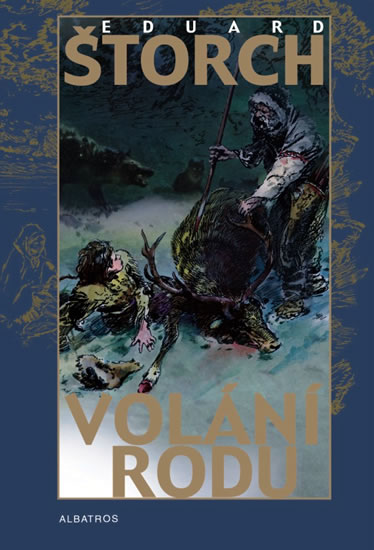 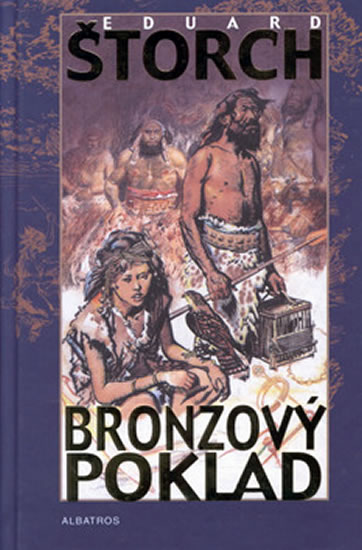 Počátky slovanského osídlení Moravy a Čech
Bohatýr Vratislav – 1917
Libuše a Přemysl - 1919, vyprávění o tom, jak se sedlák může stát českým knížetem. 
Zlomený meč - 1932, historický román z období počátku našeho letopočtu.
Hrdina Nik - 1934, dobrodružný
   román z doby vpádu Avarů
   do Čech a z období Sámovy říše.
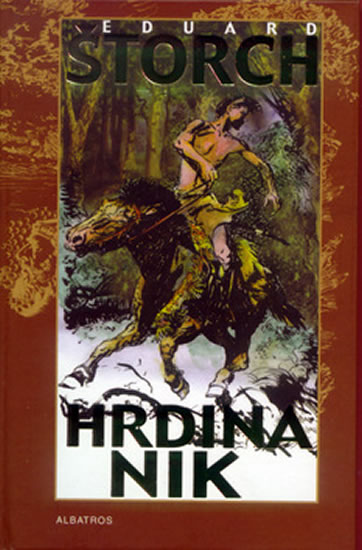